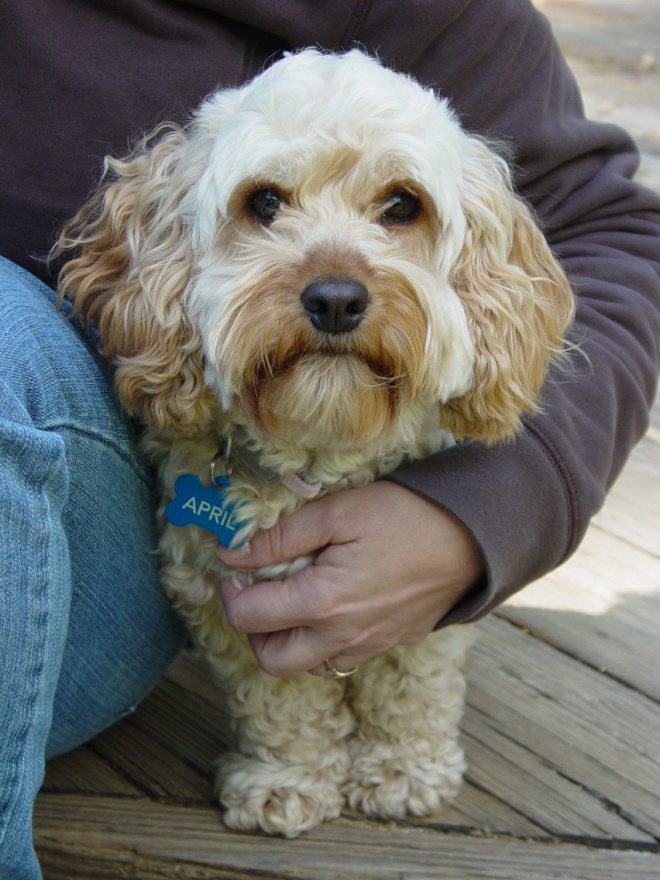 Be Your Best Self
Being Healthy in College
Today
Common Health Issues of Students
Your Best Self Speaker
Activity: UMBC Stress
Resources for you

Poster drafts due to Drs. Seaman & desJardins or Teaching Fellows by Tuesday if you want feedback
Final Focus Group, JE5 & Post-Class Survey Due 12/6
Top Health Concerns of College Students?
Stress/Anxiety
Mental Health issues
Lack of Sleep
Lack of Exercise
Obesity/Eating Disorders
ADHD
STD’s
Binge Drinking/Substances
Smoking
Meningitis/other infectious diseases
Activity
What are you most stressed about right now?
How many hours of sleep each night have you averaged this week?
How many meals have you eaten today?

DISCLAIMER: OTHERS WILL SEE YOUR PAPER. No Names; only write what others can see!
UMBC Health Resources
Health Services
Wellness Works
Counseling Center
Dr. Bob’s Student Pamplets

UMBC Wellness Initiative

Getting What you Want out of Life Handout

101 Strategies for Coping with Stress Handout
Reminders
12/6 Focus Group- Participate!
JE5 Due 12/6
Poster Drafts emailed to Teaching Fellows by Tuesday if your team wants feedback
Enjoy the Thanksgiving Break!